ỦY BAN NHÂN DÂN QUẬN 5TRƯỜNG TIỂU HỌC LÊ ĐÌNH CHINH
Chaøo möøng Quyù Thaày Coâ vaø caùc em cuøng tham döï tieát hoïc
Luyeän töø vaø caâu
Lôùp 5
Giaùo vieân thöïc hieän: Huyønh Traâm
       Naêm hoïc: 2020 - 2021
1. Nối nghĩa ở cột B thích hợp với mỗi từ ở cột A:
B
A
Bộ phận ở hai bên đầu người và động vật,
dùng để nghe.
Răng
Phần xương cứng, màu trắng, mọc trên 
hàm, dùng để cắn, giữ và nhai thức ăn.
Mũi
Tai
Bộ phận nhô lên ở giữa mặt người hoặc 
động vật có xương sống,dùng để thở và ngửi.
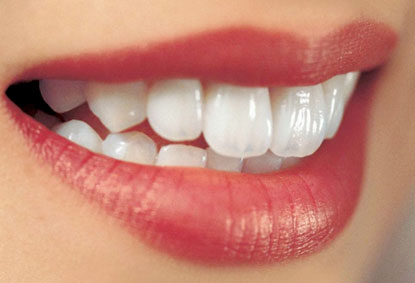 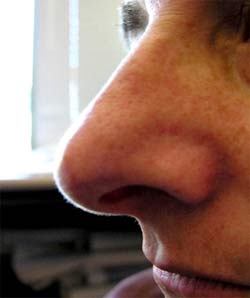 Nghĩa gốc
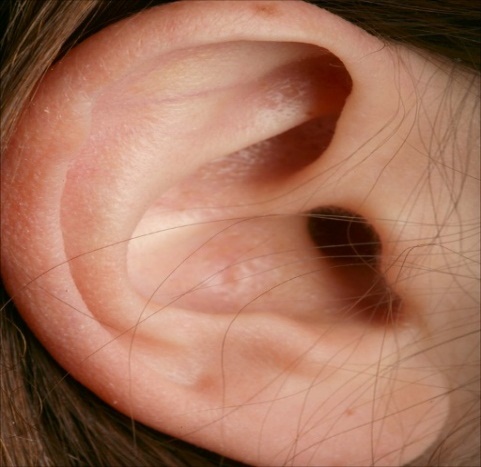 2. Nghĩa của các từ in đậm trong khổ thơ sau có gì khác nghĩa của chúng ở bài tập 1 ?
Răng của chiếc cào
			Làm sao nhai được ?
			Mũi thuyền rẽ nước
			Thì ngửi cái gì ?
			Cái ấm không nghe
			Sao tai lại mọc ?...
	                      Quang Huy
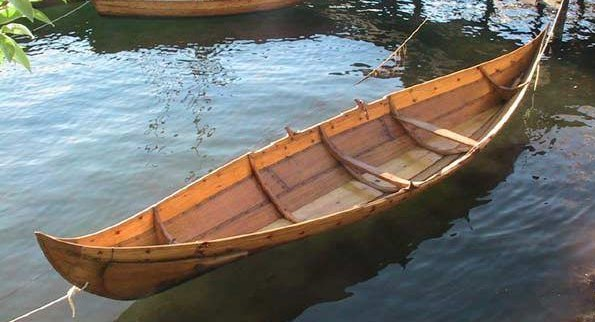 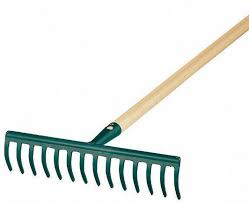 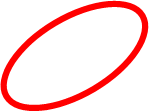 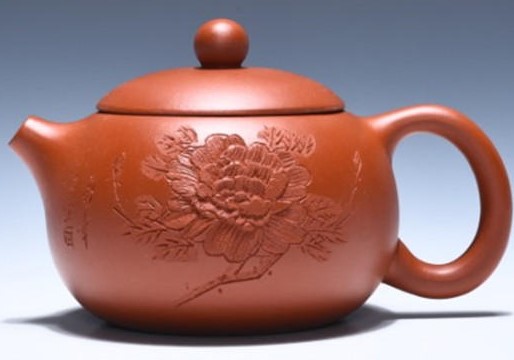 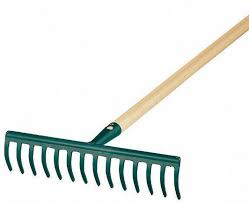 -Răng của chiếc cào 
không nhai được.
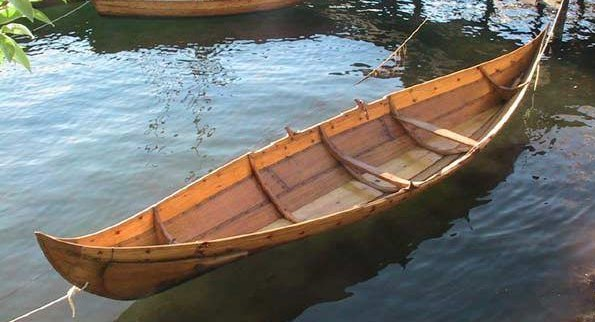 Mũi thuyền 
không ngửi được
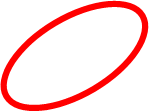 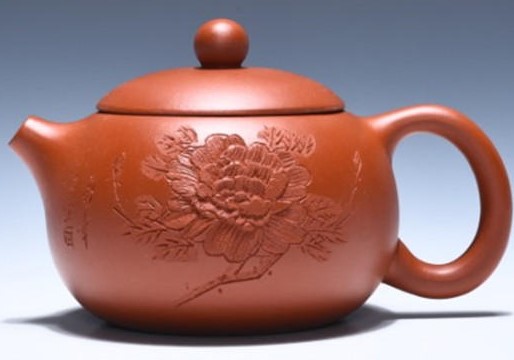 Tai của cái ấm
 không dùng để nghe
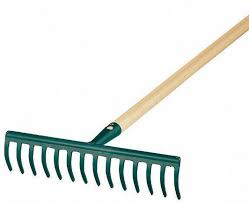 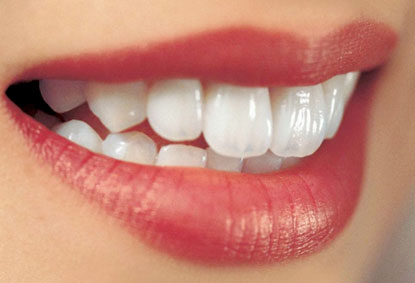 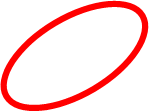 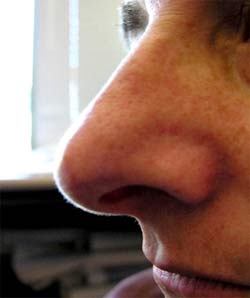 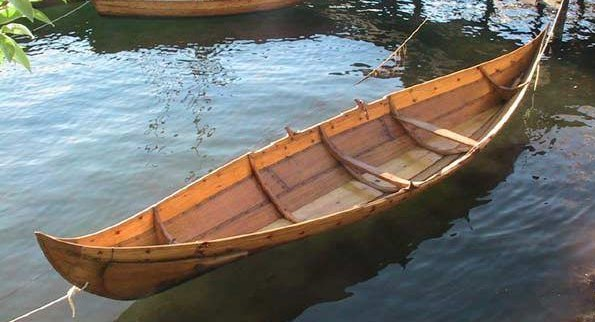 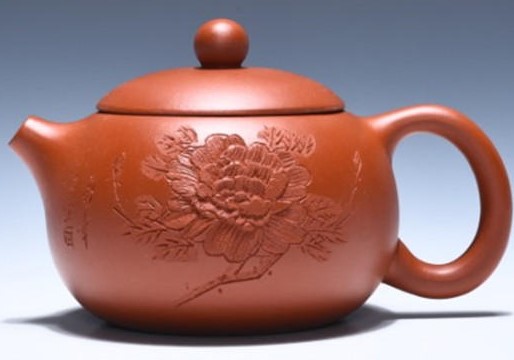 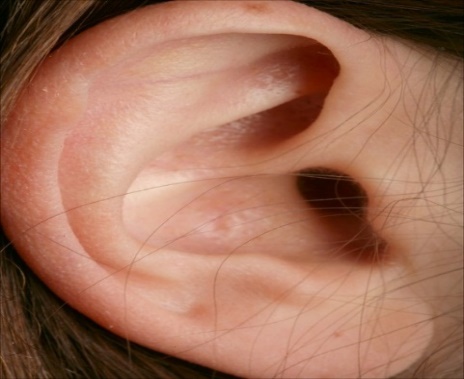 Nghĩa gốc
Nghĩa chuyển
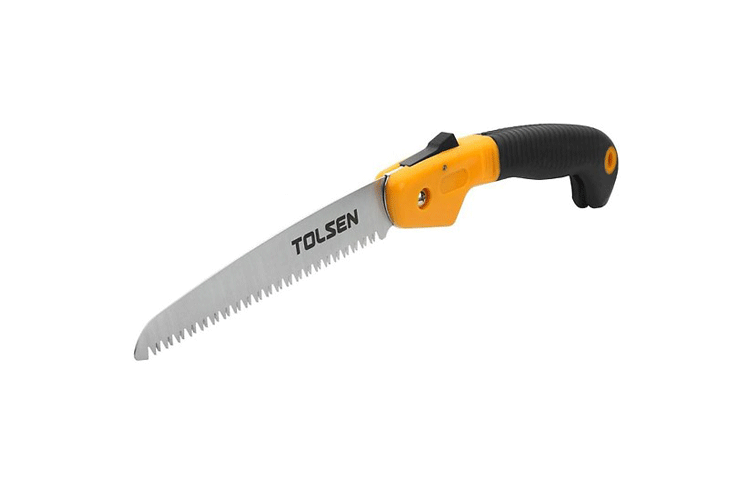 Răng lược
Răng cưa
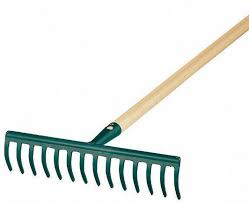 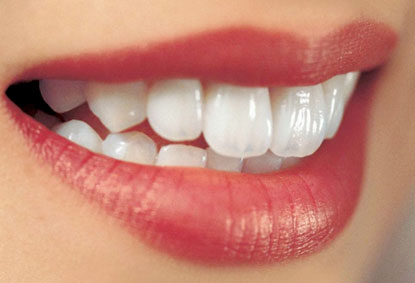 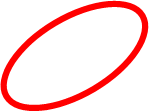 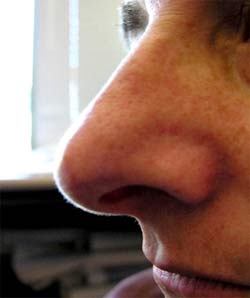 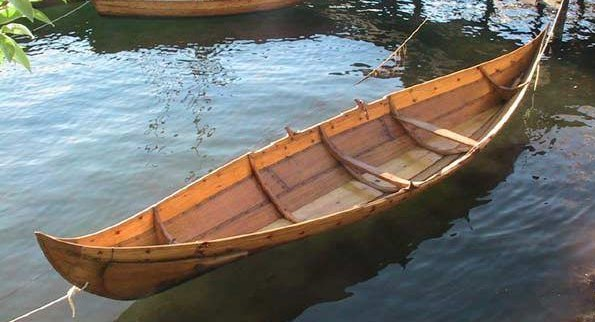 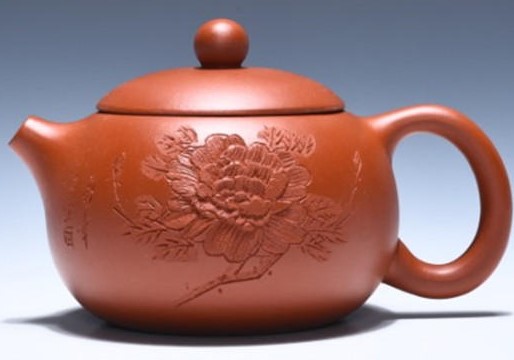 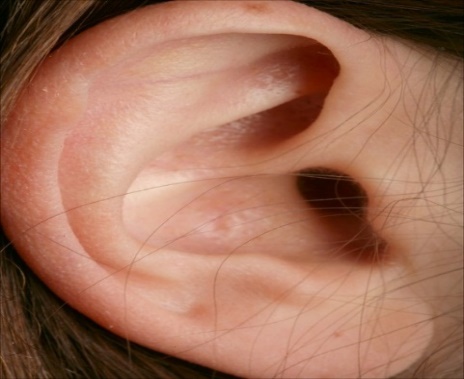 Nghĩa gốc
Nghĩa chuyển
Từ nhiều nghĩa là từ có một nghĩa gốc
và một hay một số nghĩa chuyển.
3. Nghĩa của các từ răng, mũi, tai ở bài 1 và bài 2 có gì giống nhau?
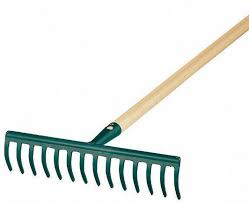 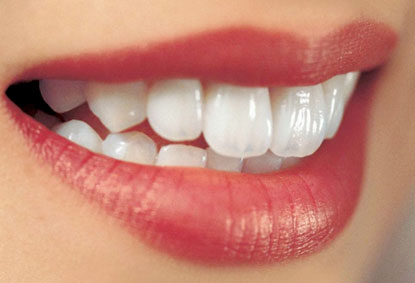 Răng: đều chỉ vật nhọn, sắc, sắp đều nhau thành hàng.
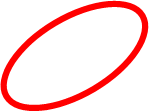 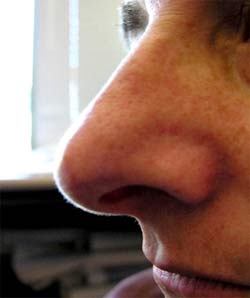 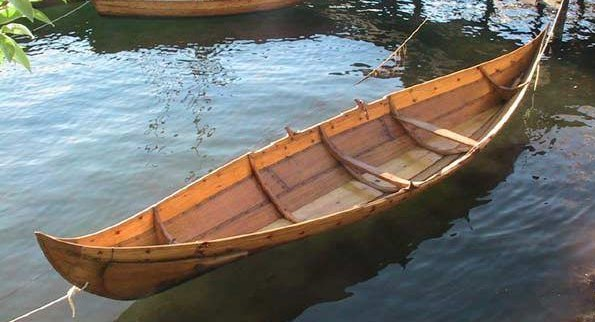 Mũi: cùng chỉ bộ phận có đầu nhọn nhô ra phía trước.
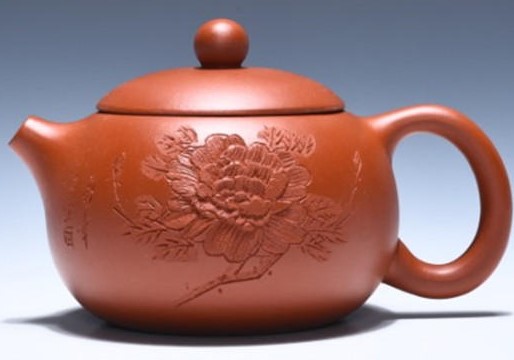 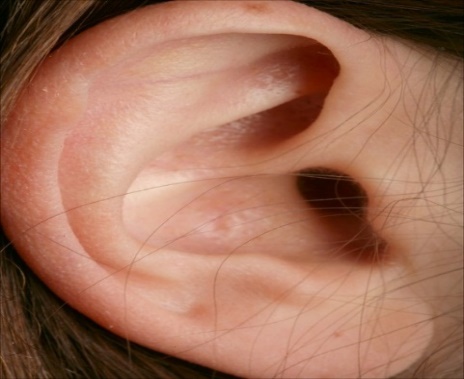 Tai: cùng chỉ bộ phận mọc ở hai bên, chìa ra như cái tai.
Nghĩa gốc và nghĩa chuyển của từ bao giờ cũng có mối liên hệ với nhau.
Ghi nhớ
Từ nhiều nghĩa là từ có ……………………
và một hay một số …………...……Các nghĩa 
của từ nhiều nghĩa bao giờ cũng có ………… 
……………………………
Từ nhiều nghĩa là từ có một nghĩa gốc
và một hay một số nghĩa chuyển. Các nghĩa 
của từ nhiều nghĩa bao giờ cũng có mối liên hệ 
với nhau.
1. Đọc các câu dưới đây. Gạch một gạch (-) dưới các từ mắt, chân, đầu mang nghĩa gốc; gạch hai gạch (=) dưới các từ mắt, chân, đầu mang nghĩa chuyển.
1) Mắt	a/ Đôi mắt của bé mở to.
                 b/ Quả na mở mắt.
2) Chân	a/ Lòng ta vẫn vững như kiềng ba chân.
                 b/ Bé đau chân.
3) Đầu	a/ Khi viết, em đừng ngoẹo đầu.
                 b/ Nước suối đầu nguồn rất trong.
1) Mắt   a/ Đôi mắt của bé mở to.
               b/ Quả na mở mắt.
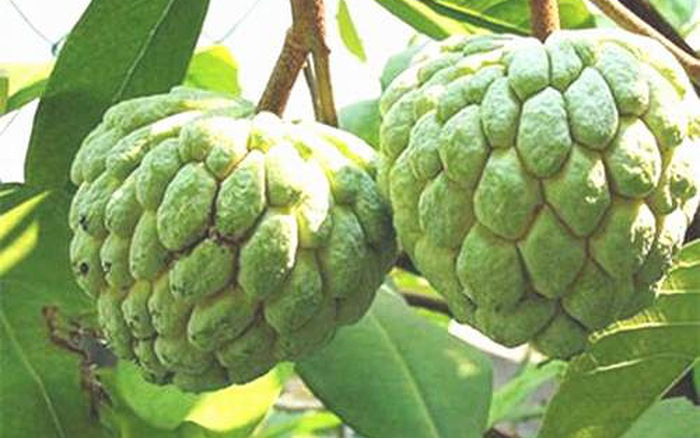 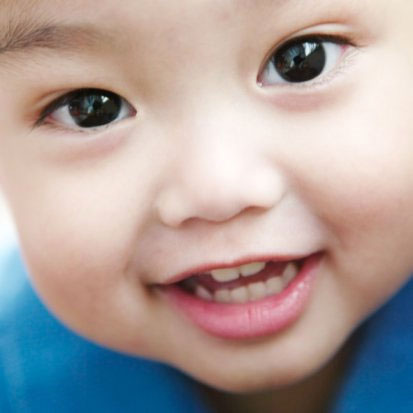  Giống hình dạng những con mắt
2) Chân a/ Lòng ta vẫn vững như kiềng ba chân.
              b/  Bé đau chân.
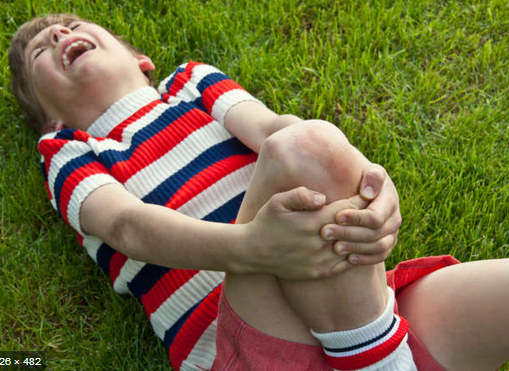 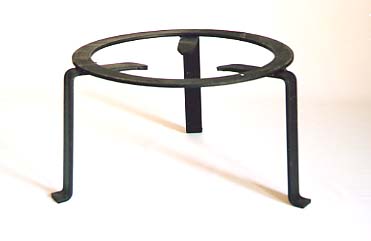 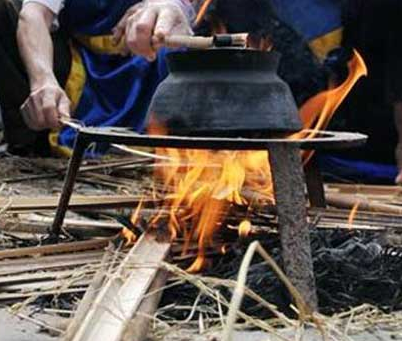 Bộ phận bên dưới, dùng để nâng đỡ một vật, 
giữ thăng bằng.
3) Đầu   a/ Khi viết, em đừng ngoẹo đầu.
              b/  Nước suối đầu nguồn rất trong.
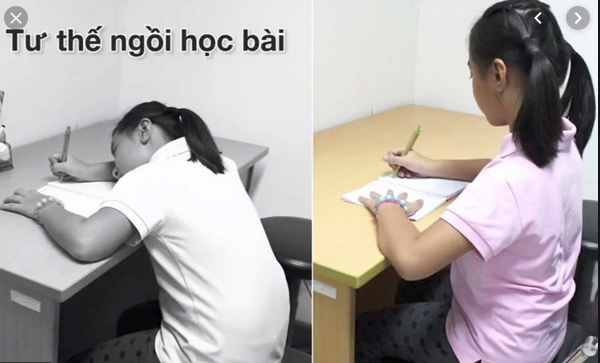 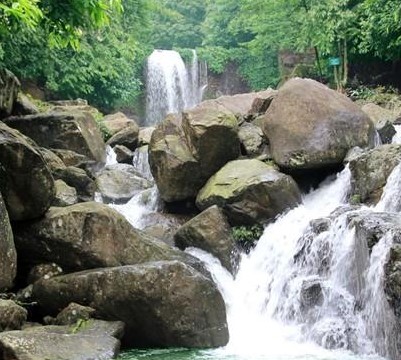 2
Tư thế ngồi học sai
1
Tư thế ngồi 
học đúng
Phần trên cùng hay nơi bắt đầu 
của một sự vật.
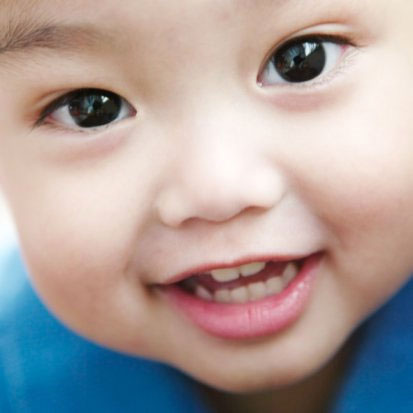 1) Mắt    a/ Đôi mắt của bé mở to.
               b/ Quả na mở mắt.
2) Chân  a/ Lòng ta vẫn vững như kiềng ba chân.
               b/ Bé đau chân.
3) Đầu   a/  Khi viết, em đừng ngoẹo đầu.
               b/ Nước suối đầu nguồn rất trong.
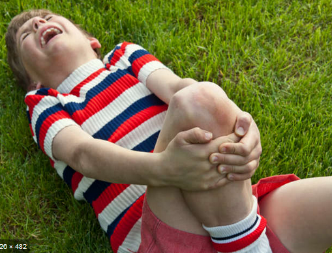 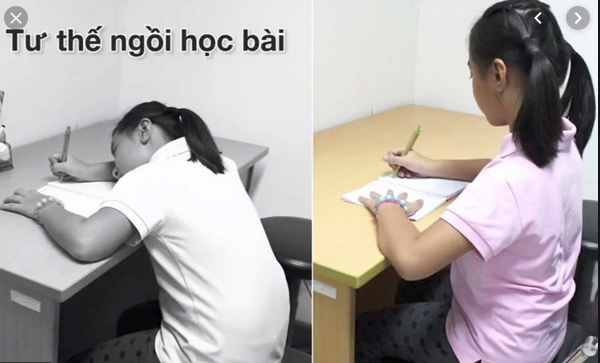 2. Các từ chỉ bộ phận cơ thể người và động vật thường là từ nhiều nghĩa. Hãy tìm một số ví dụ về sự chuyển nghĩa của những từ sau: lưỡi , miệng , cổ.
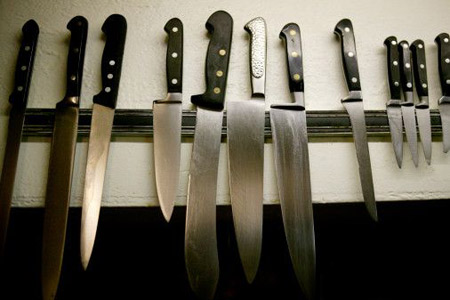 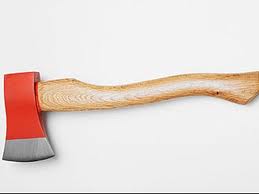 Lưỡi rìu
Lưỡi dao
miệng núi lửa
miệng bát
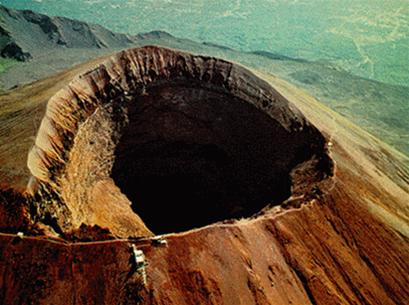 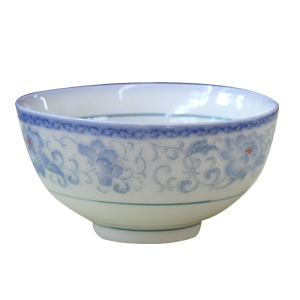 cổ áo
cổ bình
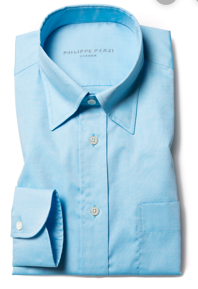 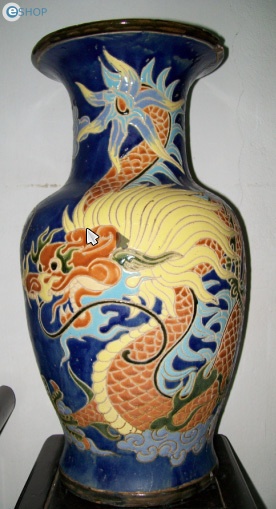 Töø nhieàu nghóa
*Dặn dò:
   - Xem lại bài, học thuộc phần ghi nhớ.
   - Chuẩn bị bài: Luyện tập về từ nhiều nghĩa.
Kính chúc sức khỏe 
Quý thầy cô.
Chúc các em chăm ngoan, học giỏi.